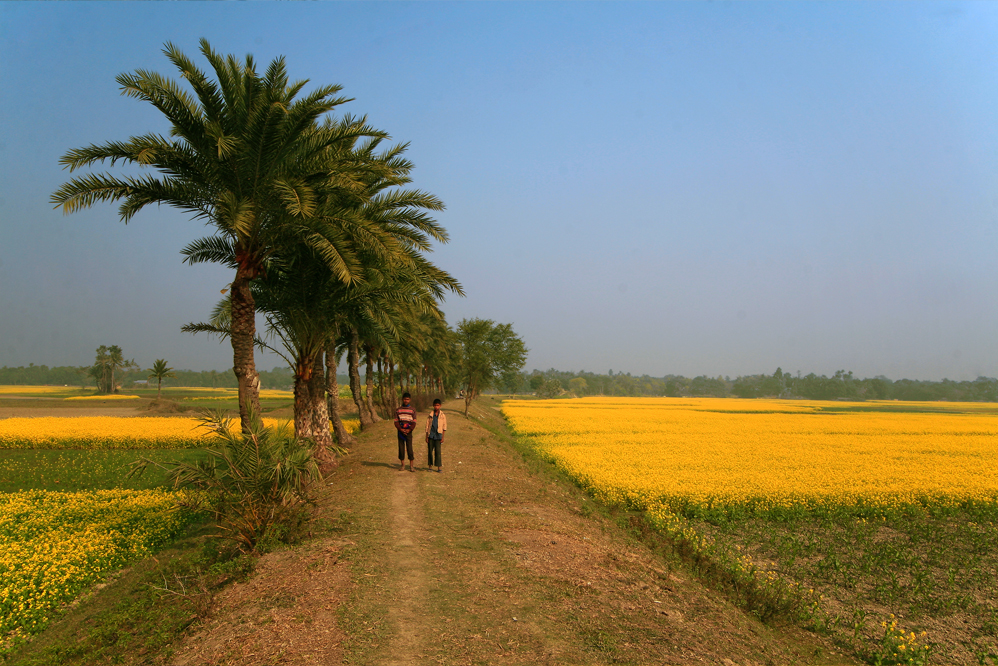 স্বাগতম
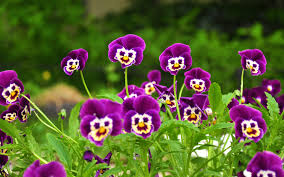 শিক্ষক পরিচিতি
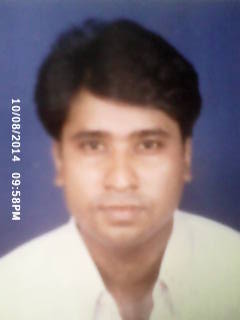 মোঃ আবু সাঈদ
প্রভাষক- যুক্তিবিদ্যা
যশোর শিক্ষা বোর্ড মডেল স্কুল এন্ড কলেজ
পাঠ পরিচিতি
শ্রেনীঃ    একাদশ  
      বিষয়ঃ   যুক্তিবিদ্যা
            পাঠঃ   যৌক্তিক সংজ্ঞা 
      সময়ঃ   ৫০ মিনিট
শিখনফল
যৌক্তিক সংজ্ঞার ধারনা ব্যাখ্যা করতে পারব;
যৌক্তিক সংজ্ঞা ও বর্ণনা ব্যাখ্যা করতে পারবে।
সংজ্ঞার প্রয়োজনীয়তা বর্ণনা করতে পারবে।
নিচের ছবি দুটি লক্ষ্য করি
মানুষ
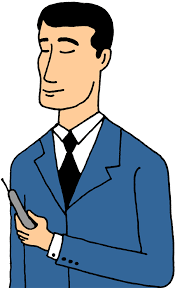 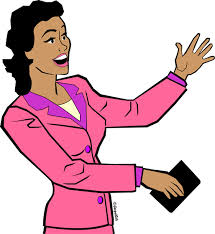 যৌক্তিক সংজ্ঞা ও বর্ণনা
যৌক্তিক সংজ্ঞা:

কোন পদের সম্পূর্ণ জাত্যর্থ সুস্পষ্টভাবে বর্ণনা করাকে যৌক্তিক সংজ্ঞা বলে।
মানুষ হয় বুদ্ধিমান প্রাণি
যৌক্তিক সংজ্ঞা ও বর্ণনা
কোন পদের সম্পূর্ণ জাত্যর্থ সুস্পষ্টভাবে বর্ণনা করাকে যৌক্তিক সংজ্ঞা বলে। অর্থাৎ সংজ্ঞা প্রদান করা হলে কোন পদের অর্থকে সুস্পষ্ট ও সুনির্দিষ্টরূপে প্রকাশ করার প্রয়োজন হয়।
আর সংজ্ঞাকে যথার্থভাবে বা পরিপূর্ণরূপে এবং সবার কাছে সমান গ্রহণযোগ্য করে তোলার জন্য সংজ্ঞার্থ পদের মাঝে সংজ্ঞেয় পদের আসন্নতম জাতি ও বিভেদক লক্ষণ উল্লেখ করা হয়।
যেমন, মানুষ হয় বুদ্ধিমান প্রাণি
 
যখন কোন পদের জাত্যর্থ উল্লেখ না করে ঐ পদের উপলক্ষণ বা অবান্তর লক্ষণ বা উক্ত দুটিই উল্লেখ করা হয় তখন তাকে বর্ণনা বলা হয়।
যেমন, মানুষ পালকবিহীন দ্বিপদ জীব।
সংজ্ঞা ও বর্ণনার পার্থক্য
১. সংজ্ঞা হচ্ছে কোন পদের জাত্যর্থের সুস্পষ্ট প্রকাশ। কিন্তু কোন পদের উপলক্ষণ ও অবান্তর লক্ষণ বা জাত্যর্থের অংশবিশেষের এগুলিকে মিলিয়ে উল্লেখ করাকে বর্ণনা বলে।
২.  কোন পদের ক্ষেত্রে সব সময় সংজ্ঞা প্রদান করতে হয়।কিন্তু বর্ণনা প্রদান করা হয়কোন বিষয় বা বস্তুর।
৩. সংজ্ঞার আলোচ্য বিষয় পদ। কিন্তু বর্ণনার আলোচ্য বিষয় হচ্ছে বস্তু।
৪.সংজ্ঞায় কেবল জাত্যর্থের উল্লেখ থাকে। কিন্তু বর্ণনায় জাত্যর্থ বহির্ভূত অন্যান্য গুণের উল্লেখ থাকে।
৫. সংজ্ঞায় শুধু বিভেদক লক্ষণকে প্রকাশ করা হয়। কিন্তু বর্ণনার মধ্যে উপলক্ষণ, অবান্তর লক্ষণ উভয়ই প্রকাশ করা হয়।
৬. সংজ্ঞায় একটি বিষয়কে সুস্পষ্ট ও নির্ভুলভাবে উপস্থাপন করা হয়। কিন্তু বর্ণনায় একটি বিষয় সম্পর্কে শুধু ধারণা প্রদান করা হয়।
সংজ্ঞা ও বর্ণনার পার্থক্য
৭. সংজ্ঞার ক্ষেত্রে সংজ্ঞেয় ও সংজ্ঞার্থের ব্যক্ত্যর্থকে সমপরিমাণ হতে হয়। কিন্তু বর্ণনার ক্ষেত্রে এরূপ কোন বাধ্যবাধকতা নেই।
৮. সংজ্ঞা হচ্ছে একটি সংক্ষিপ্ত প্রক্রিয়া। কিন্তু বর্ণনায় কোন নির্দিষ্ট বিস্তৃতি নেই।
৯. সংজ্ঞা সর্বদা সুনির্দিষ্ট হয়। কারণ একটি পদের সংজ্ঞা স্থান-কাল-পাত্রভেদে একই রকম হয়ে থাকে। কিন্তু বর্ণনার বিষয় স্থান- কাল-পাত্রভেদে বিভিন্ন রকম হতে পারে।
১০. সংজ্ঞার পরিধি সংক্ষিপ্ত। কিন্তু বর্ণনার পরিধি ব্যাপক।
১১. জাত্যর্থহীন পদের সংজ্ঞা প্রদান করা যায় না। কিন্তু জাত্যর্র্থক-অজাত্যর্থক সব ধরণের পদেরই বর্ণনা দেওয়া যায়।
সংজ্ঞা ও বর্ণনার পার্থক্য
১২. সংজ্ঞা কেবল সামান্য বা শ্রেণিবাচক পদের ক্ষেত্রে প্রযোজ্য হয়। কিন্তু বর্ণনা যে কোন পদের ক্ষেত্রে প্রযোজ্য।
১৩. সংজ্ঞা সংক্ষিপ্ত হলেও তা একটি স্বয়ংসম্পূর্ণ প্রক্রিয়া। কিন্তু বর্ণনার আকার বিস্তৃতি হলেও তা হচ্ছে একটি অসম্পূর্ণ প্রক্রিয়া।
১৪. সংজ্ঞার মাধ্যমে একটি বিষয়ের তাত্ত্বিক রূপ ব্যক্ত হয়। এ জন্য এটি হচ্ছে একটি বিজ্ঞানসম্মত প্রক্রিয়া। কিন্তু বর্ণনা একটি লৌকিক প্রক্রিয়া।
১৫. কোন পদের সংজ্ঞা প্রদানের জন্য কতিপয় নিয়ম পালন করতে হয়। কিন্তু বর্ণনার ক্ষেত্রে এরূপ কোন নিয়ম পালন করতে হয় না।
সংজ্ঞা ও বর্ণনার পার্থক্য
১৬. সংজ্ঞার মাধ্যমে আমরা একটা পদ সম্পর্কে পুনরুক্তি ও অসংগতি দূর করতে পারি। কিন্তু বর্ণনার মাধ্যমে  আমরা একটা পদ সম্পর্কে পুনরুক্তি ও অসংগতি দূর করতে পারি না।
১৭. সংজ্ঞার একমাত্র উদ্দেশ্য  কোন বিষয় সম্পর্কে  আমাদের ধারণাকে পরিস্কার করা। কিন্তু বর্ণনার উদ্দেশ্য হচ্ছে কোন বস্তুকে সহজে চিনবার উপায় নিদর্দেশ করা।
১৮. সংজ্ঞার মূল্য সব সময়ই সমান থাকে। কিন্তু বর্ণনার মূল্য সবসময়ই একই রকম থাকে না।
১৯. কেবল সদর্থক পদেরই সংজ্ঞা প্রদান করা সম্ভব। কিন্তু সদর্থক ও নঞর্থক উভয় পদেরই বর্ণনা প্রদান করা সম্ভব।
সংজ্ঞার প্রয়োজনীয়তা
১. সংজ্ঞার মাধ্যমে আমরা অযৌক্তিক ও অবান্তর তর্ক-বিতর্কের হাত থেকে রক্ষা পাই। আবার কখনো কখনো সংজ্ঞার প্রকৃত জ্ঞান থেকে বিচ্যুত হয়ে কোন বস্তু বা বিষয় নিয়ে আমরা অবান্তর ও অযৌক্তিক তর্কে-বিতর্কে জড়িয়ে পড়ি।
২. বিজ্ঞানভিত্তিক যে কোন আলোচনার শুরুতেই সঠিক সংজ্ঞার জ্ঞানের প্রয়োজন পড়ে। এ জন্য এরিস্টটল যথার্থ বলেছেন, ‘সংজ্ঞাই হচ্ছে বৈজ্ঞানিক জ্ঞানের আদি ও অন্ত’।
৩. যথার্থ বা নিভুল জ্ঞানের অভাবে আমরা প্রায় সময়ই  একটি জিনিসকে আর একটি জিনিস বলে ভুল করি।
যেমন, আমরা কাকড়াকে মাছ বলি। কিন্তু কাকড়া কোন মাছ নয়। তাই কোন জিনিস কী তা সঠিকভাবে জানতে হলে ও বুঝতে হলে সংজ্ঞার জ্ঞান থাকা আবশ্যক।
৪. বিষয়াবলী বা বস্তুর বিভাজনেও সংজ্ঞার জ্ঞান অপরিসীম। কারণ বস্তু বা বিষয়ের সঠিক সংজ্ঞা জানা না থাকলে সেগুলোকে বিভিন্ন শ্রেণিতে ভাগ করা যায় না।
সংজ্ঞার প্রয়োজনীয়তা
৫. সঠিক ও যথার্থ জ্ঞানের ক্ষেত্রে সংজ্ঞাই আমাদের সঠিক ও নিভুল সিদ্ধান্ত গ্রহণে সহায়তা করার পাশাপাশি সঠিক দিকনির্দেশনা প্রদান করে থাকে। কারণ সঠিক সিদ্ধান্তে একমাত্র অনুমানের মাধ্যমে পৌছানো যায়। আর অনুমানের যথার্থতা নির্ভর করে পদের সঠিক জ্ঞানের উপর, যে জ্ঞান একমাত্র সংজ্ঞা থেকে পাওয়া সম্ভব।
৬. সংজ্ঞা থেকে আমরা যে জ্ঞান আহরণ করি তা আমাদের চিন্তাধারাকে সুস্পষ্ট করে তোলে। কারণ একমাত্র সংজ্ঞাই একটি পদের গুণাবলীকে সুস্পষ্টভাবে উপস্থাপন করে। যার ফলে কোন বস্তু সম্পর্কে আমাদের চিন্তাধারা সুস্পষ্ট হয়।
৭. সংজ্ঞার জ্ঞান আমাদেরকে পদ সম্পর্কে সুস্পষ্ট ধারণা দেয়। যার কারণে আমরা সকল বিষয়ে জ্ঞান লাভ করতে পারি।
সুতরাং বলা যায়, আমদের জাগতিক, পারমার্থিক যে কোন বিষয় সম্পর্কে জ্ঞান লাভ করতে ও যে কোন বিষয় সম্পর্কে জানতে এবং যে কোন বিষয় সম্পর্কে ভুল-ভ্রান্তি দূর করতে সংজ্ঞার প্রয়োজনীয়তা অপরিসীম।
দলীয় কাজ
ব্যাখ্যা ও মন্তব্য করঃ-
দল -১  সংজ্ঞা ও বর্ণনার ৫টি পার্থক্য লেখ
দল -২। সংজ্ঞা ও বর্ণনার সংজ্ঞা ও উদাহরণ দাও।
মূল্যায়ন
পদের অর্থকে সুস্পষ্ট ও সুনির্দিষ্ট করার জন্য যৌক্তিক সংজ্ঞা জ্ঞান অপরিহার্য। 
বিশেষ করে পদের গুণগতগত দিক স্পষ্ট করার জন্য যৌক্তিক সংজ্ঞা জ্ঞান অপরিহার্য।
বাড়ির কাজ
অনুপপত্তি নির্ণয় করে আনবে:                       
১ নং ও ২নং নিয়ম
ধন্যবাদ